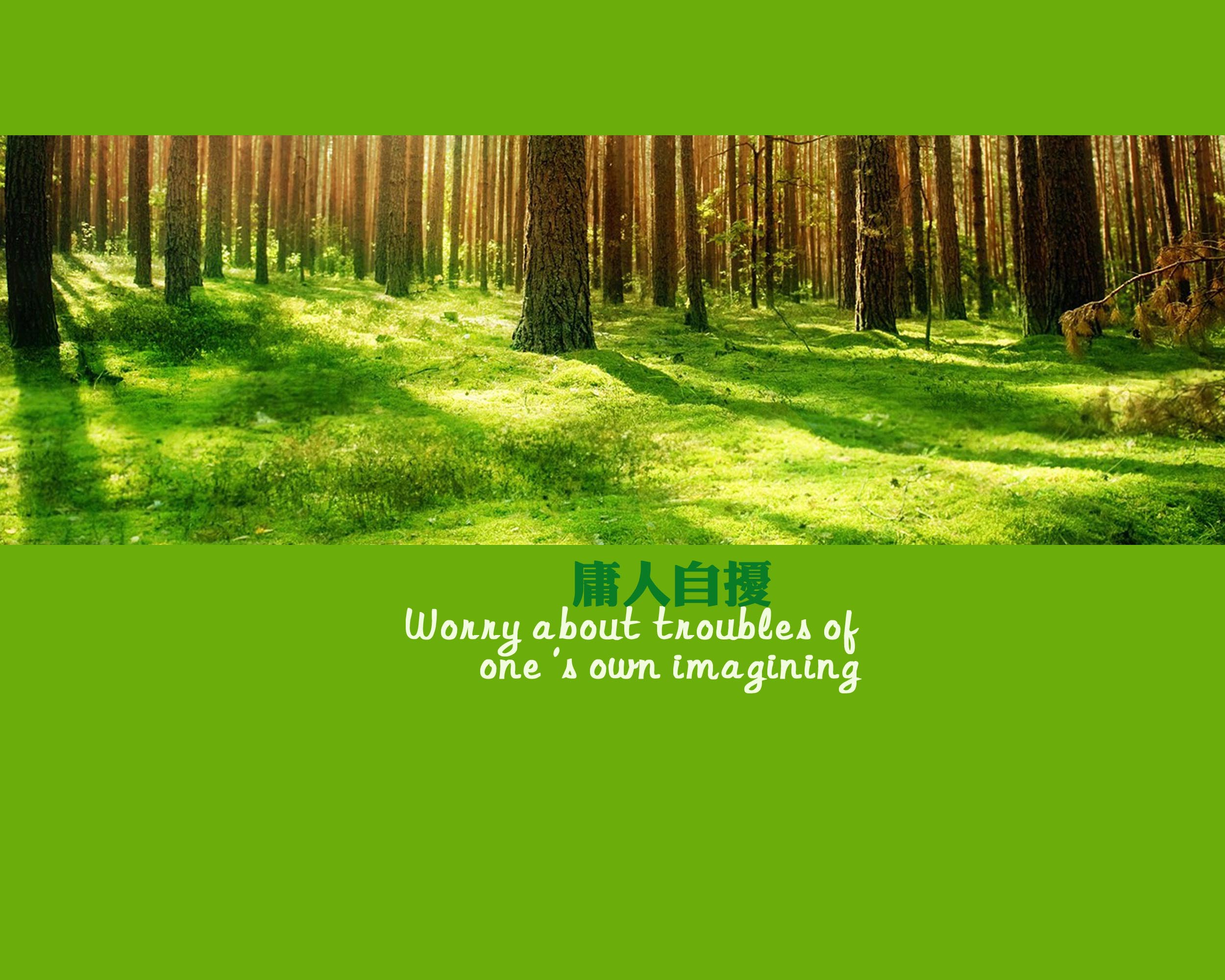 倘
若
倘
若
时光是一场不了了之的情
BY：xiazaii
篇章
（#）页
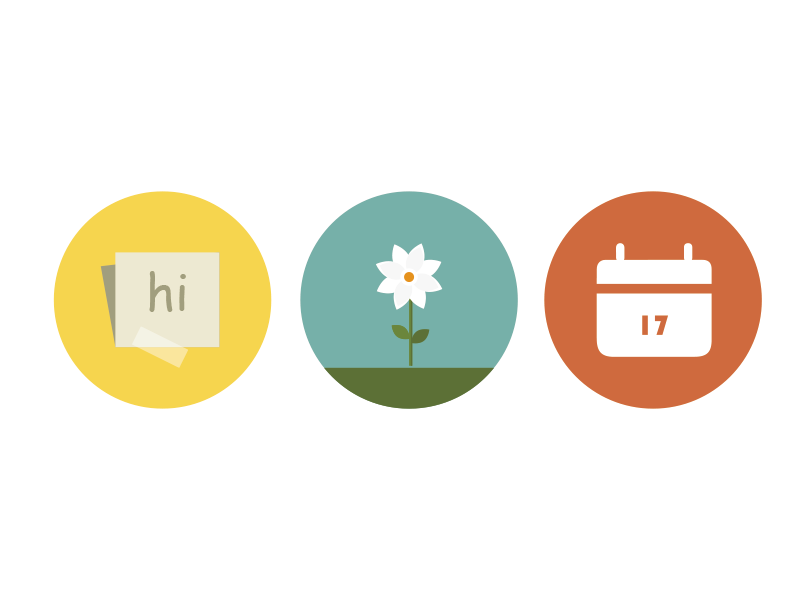 心情点滴
喃喃私语
私密问答
篇章
（#）页
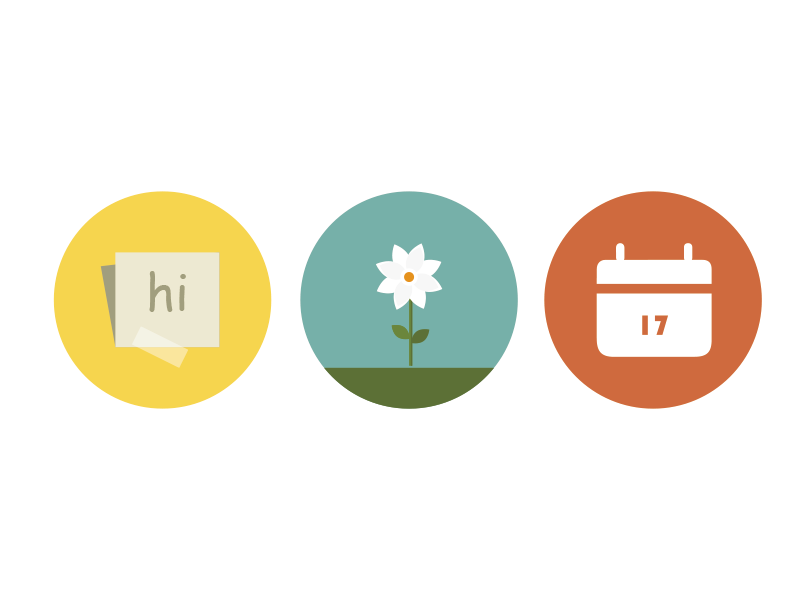 开心
难过
文字内容
文字内容
文字内容
心情点滴
文字内容
文字内容
文字内容
心情点滴
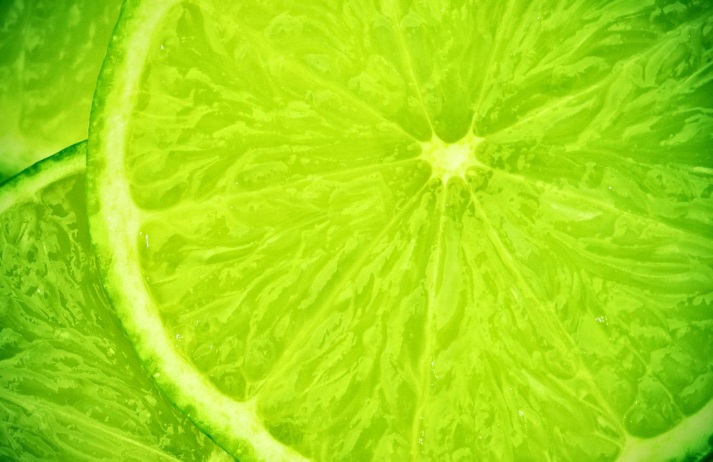 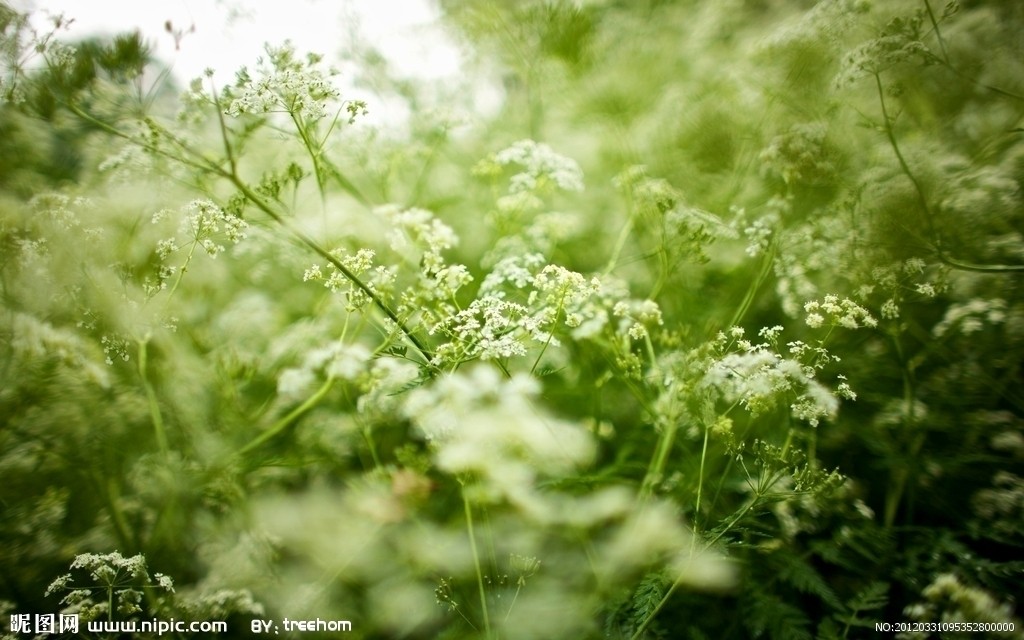 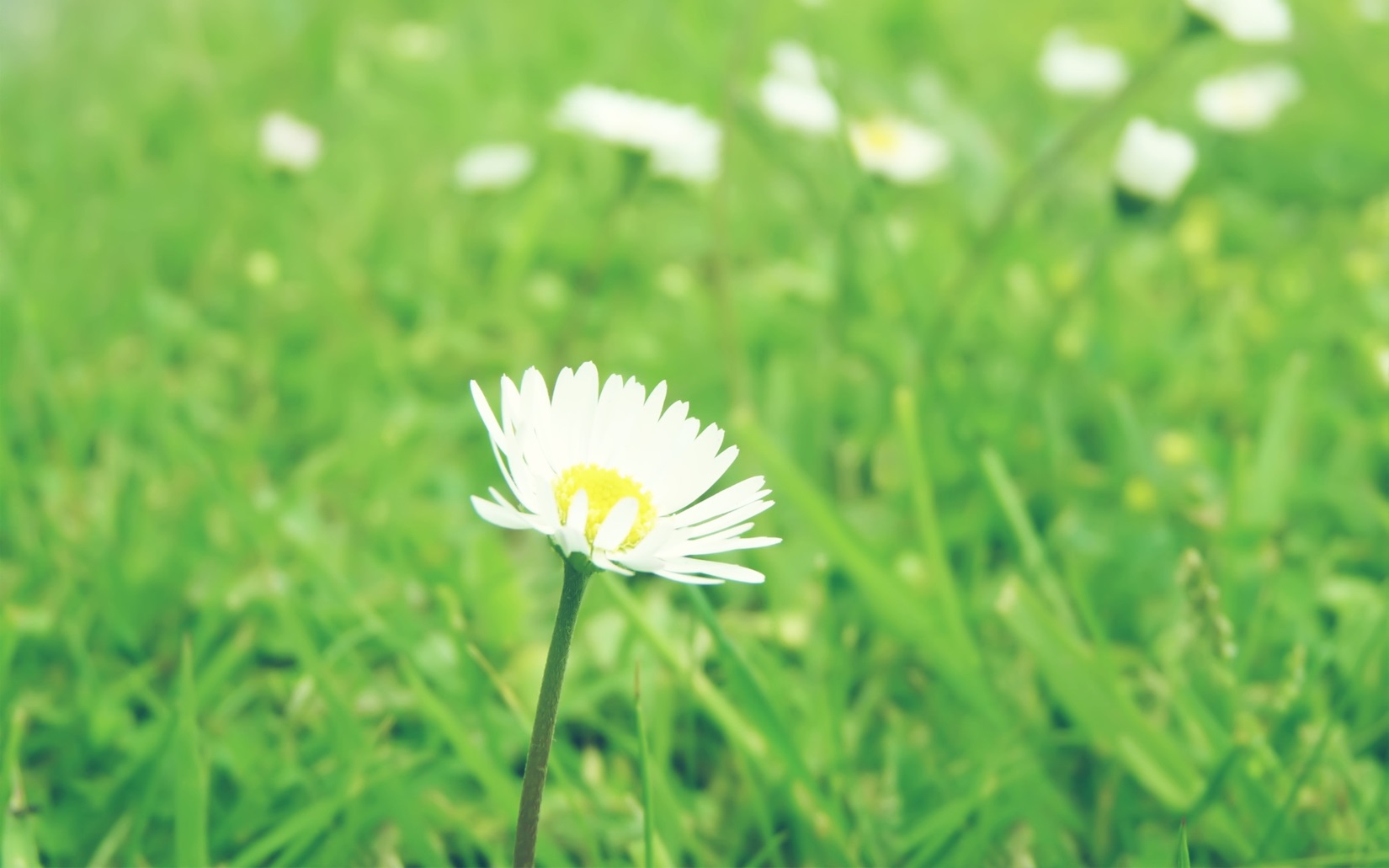 冬
夏
午后闲暇的时光
午夜的宁静之美
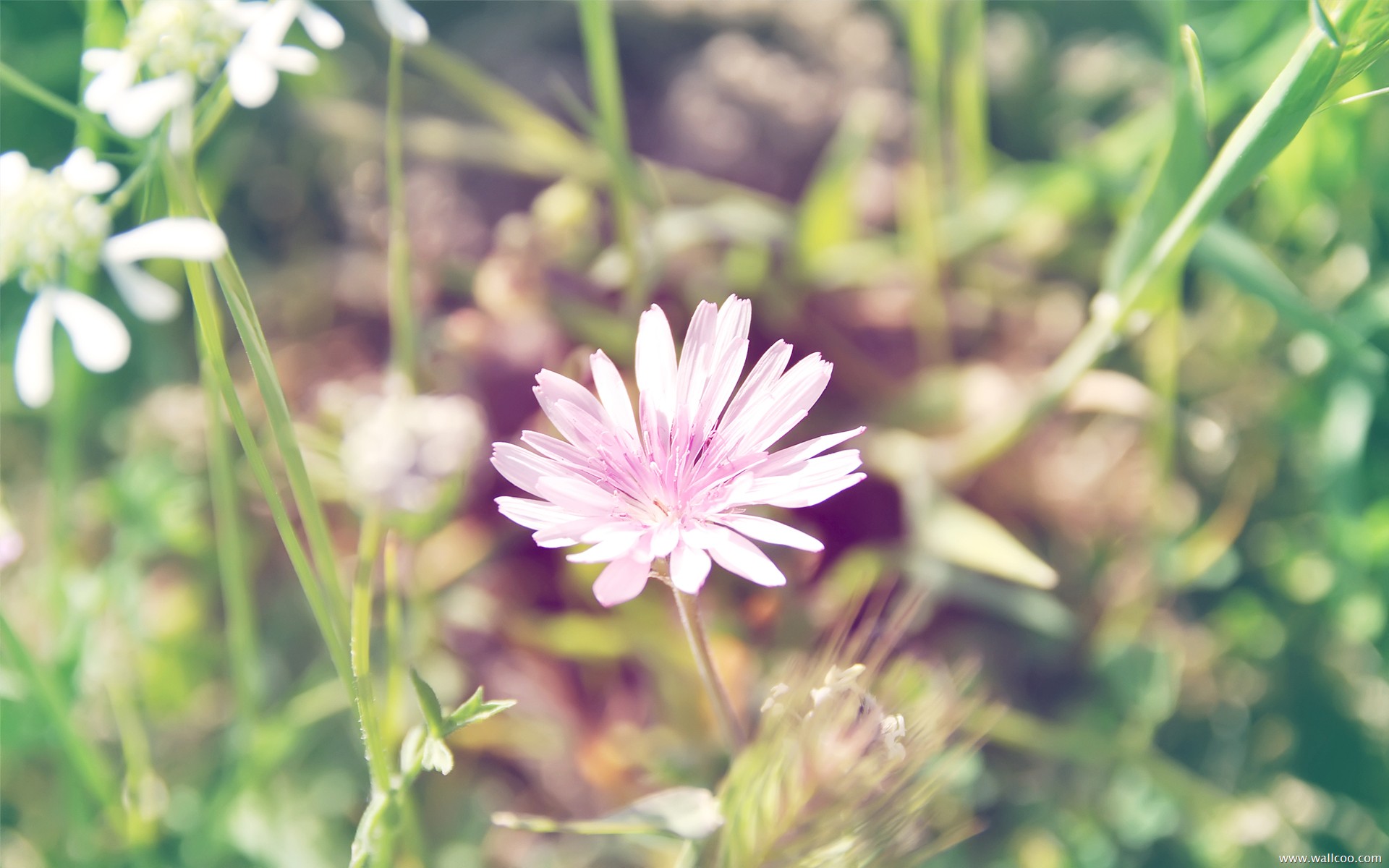 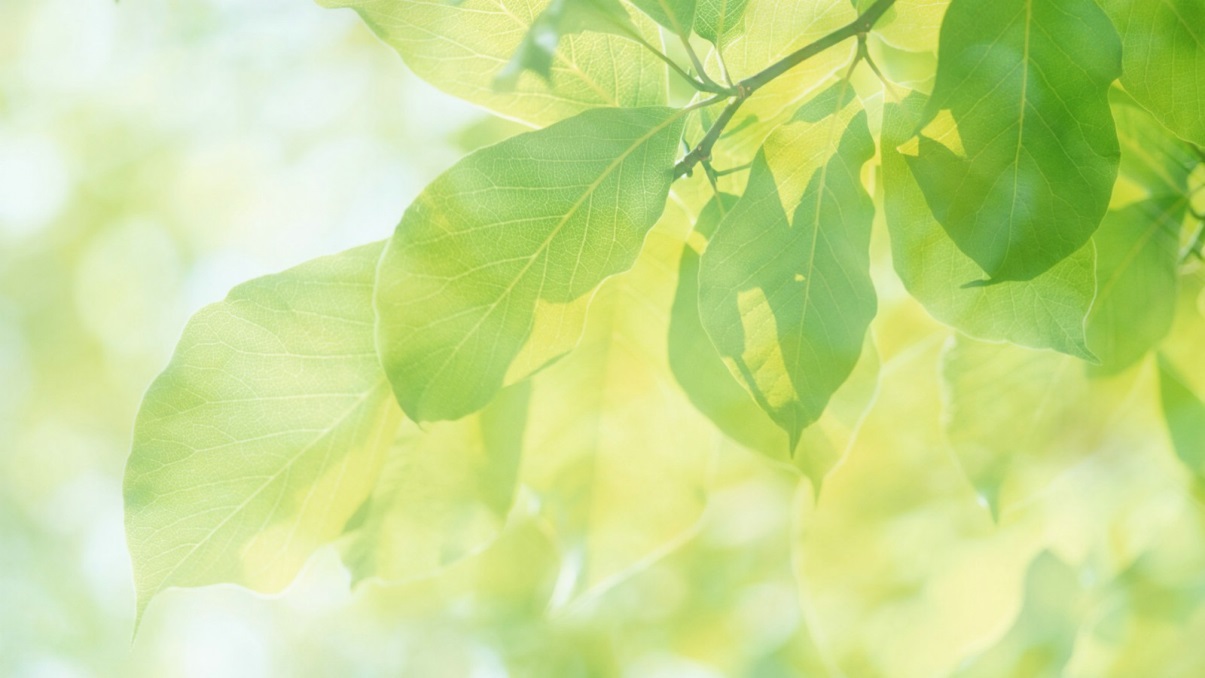 季节
春
秋
清晨那一滴珠泪
晨曦的芒光
#
篇章
（#）页
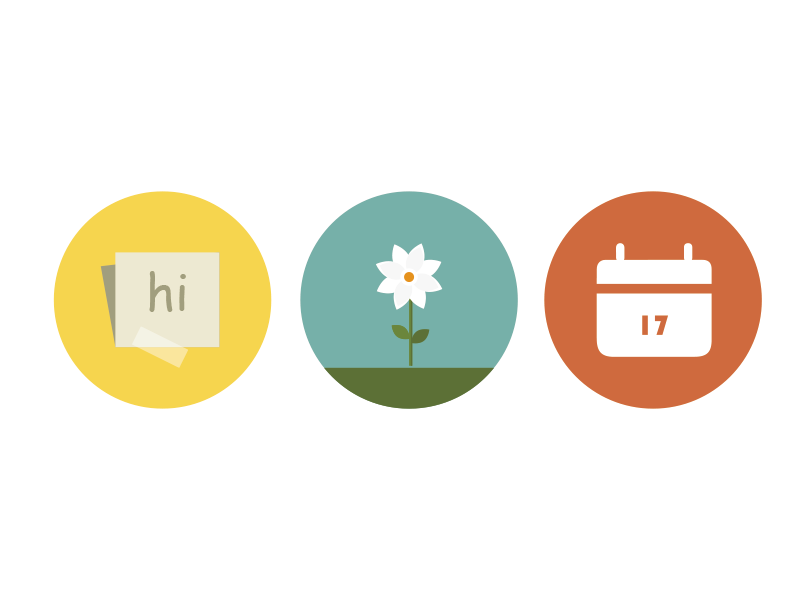 小标题
小标题
文字内容
文字内容
文字内容
喃喃私语
文字内容
文字内容
文字内容
喃喃私语
5
3
亲情
私欲
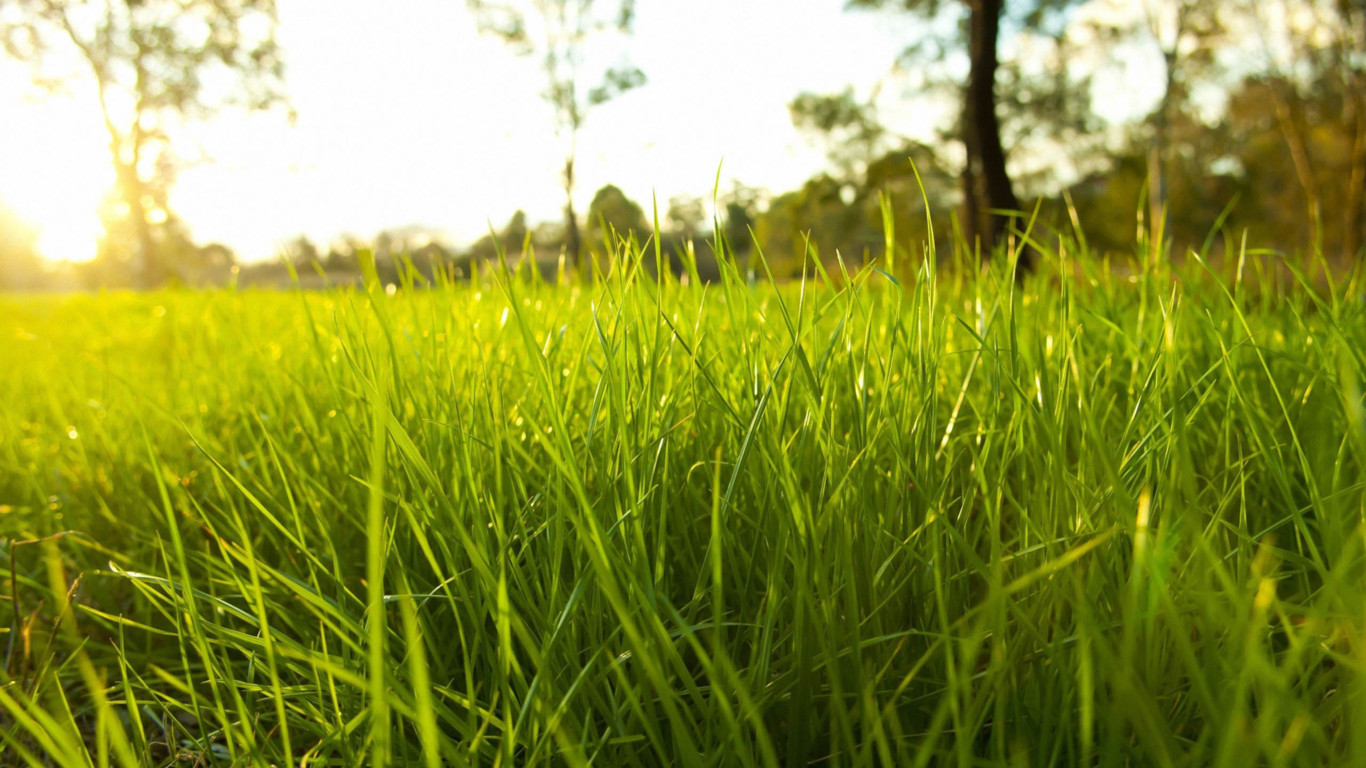 1
XXXXXXXXXXXXXXXXXXXXXXXXXXXXXXXXXX
XXXXXXXXXXXXXXXXXXXXXXXXXXXXXXXXXX
碎碎  念念
4
2
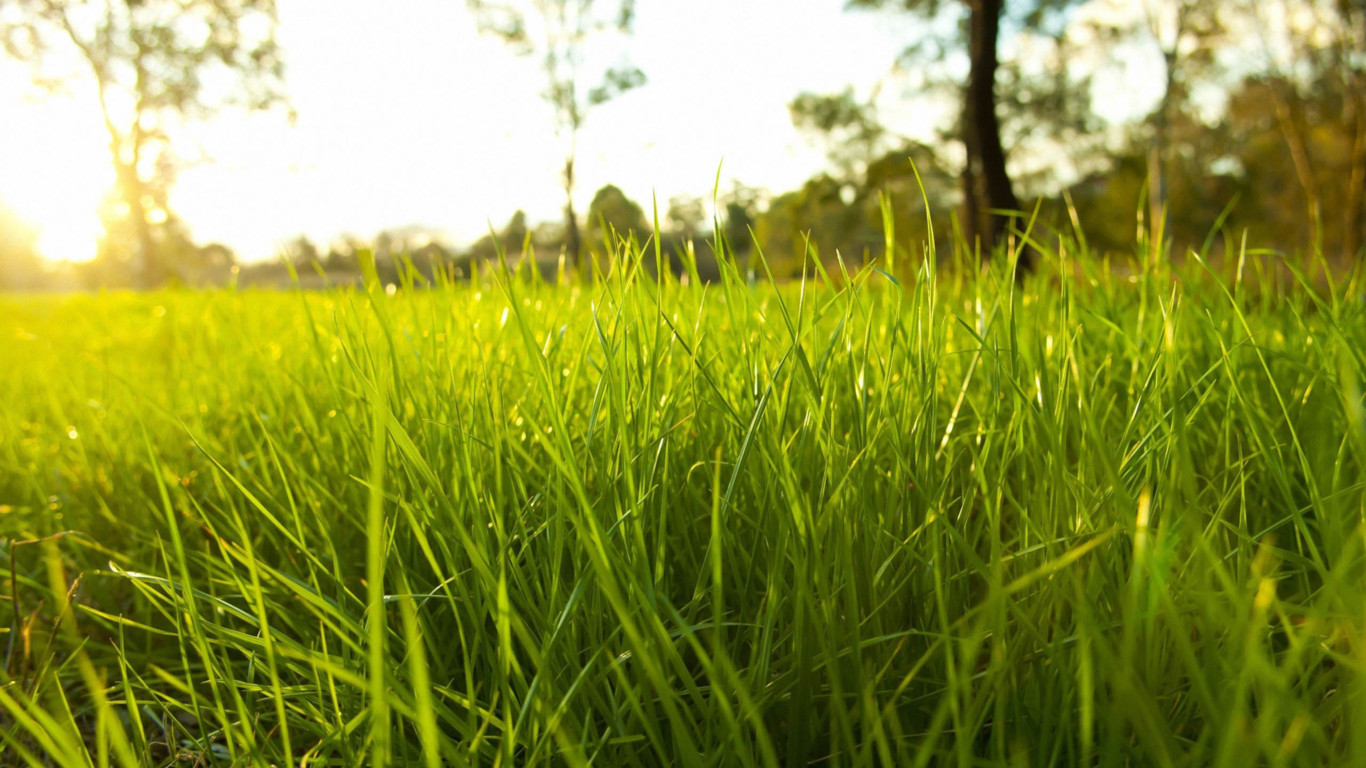 爱情
友情
XXXXXXXXXXXXXXXXXXXXXXXXXXXXXXXXXX
XXXXXXXXXXXXXXXXXXXXXXXXXXXXXXXXXX
#
喃喃私语
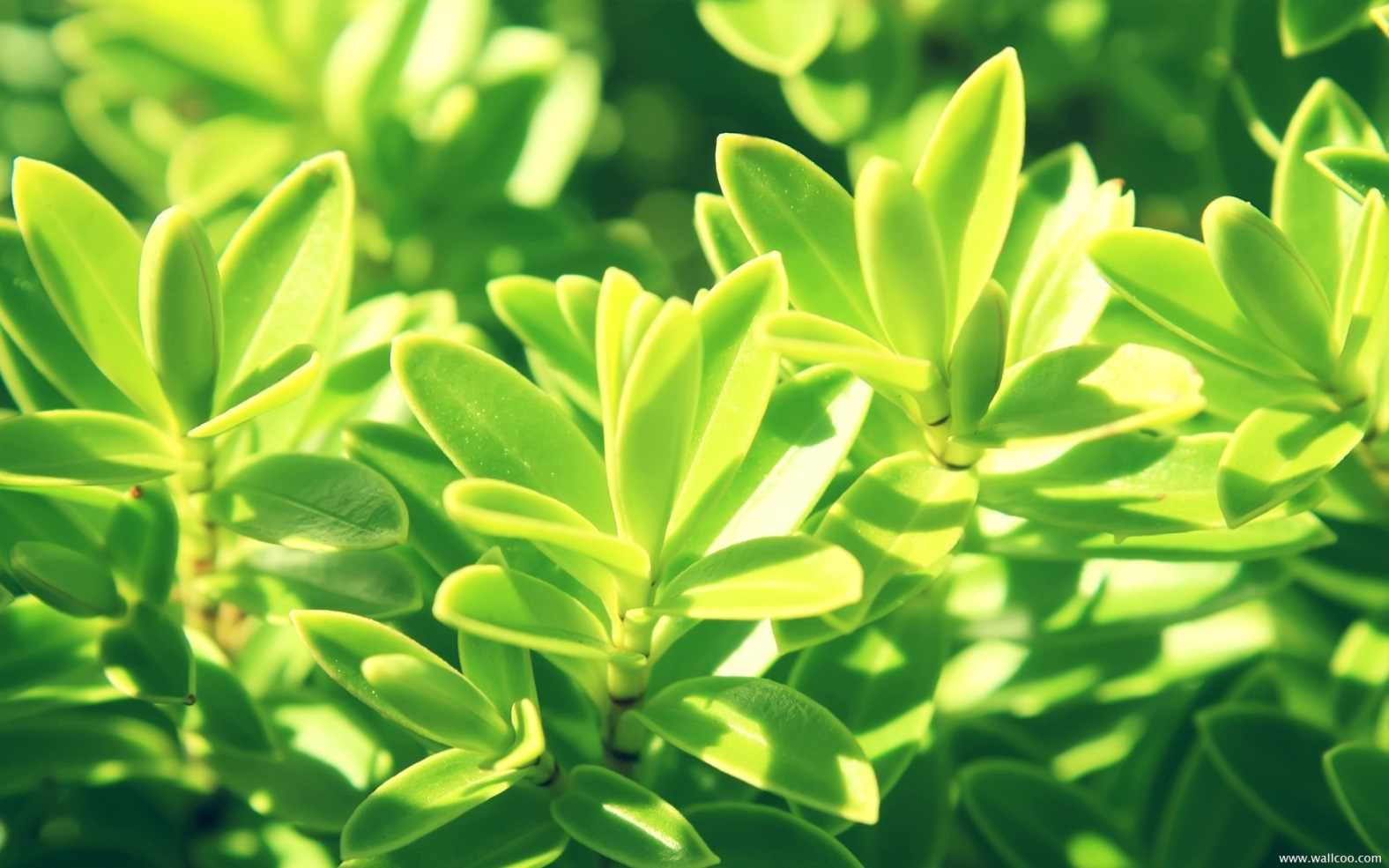 得不到
你也别想得到
#
篇章
（#）页
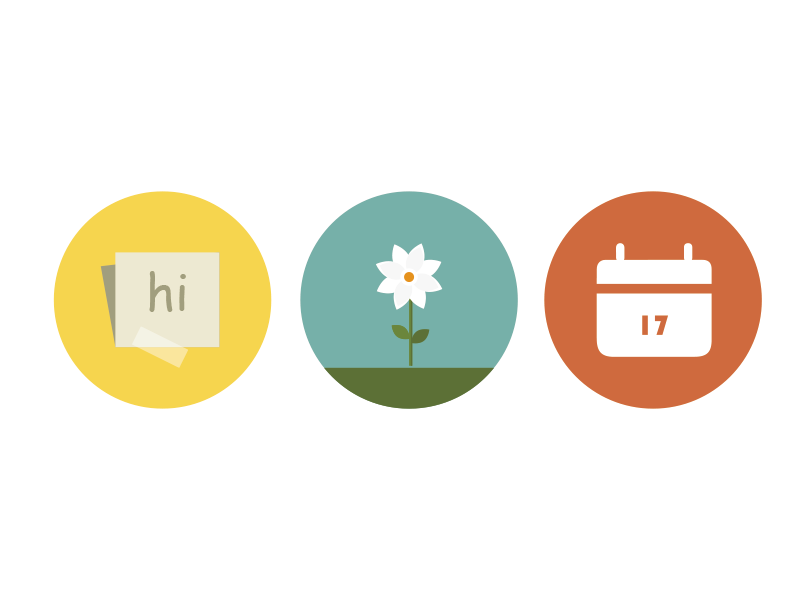 小标题
小标题
文字内容
文字内容
文字内容
私密问答
文字内容
文字内容
文字内容
私密问答
文字内容文字内容文字内容文字内容文字内容文字内容文字内容
1
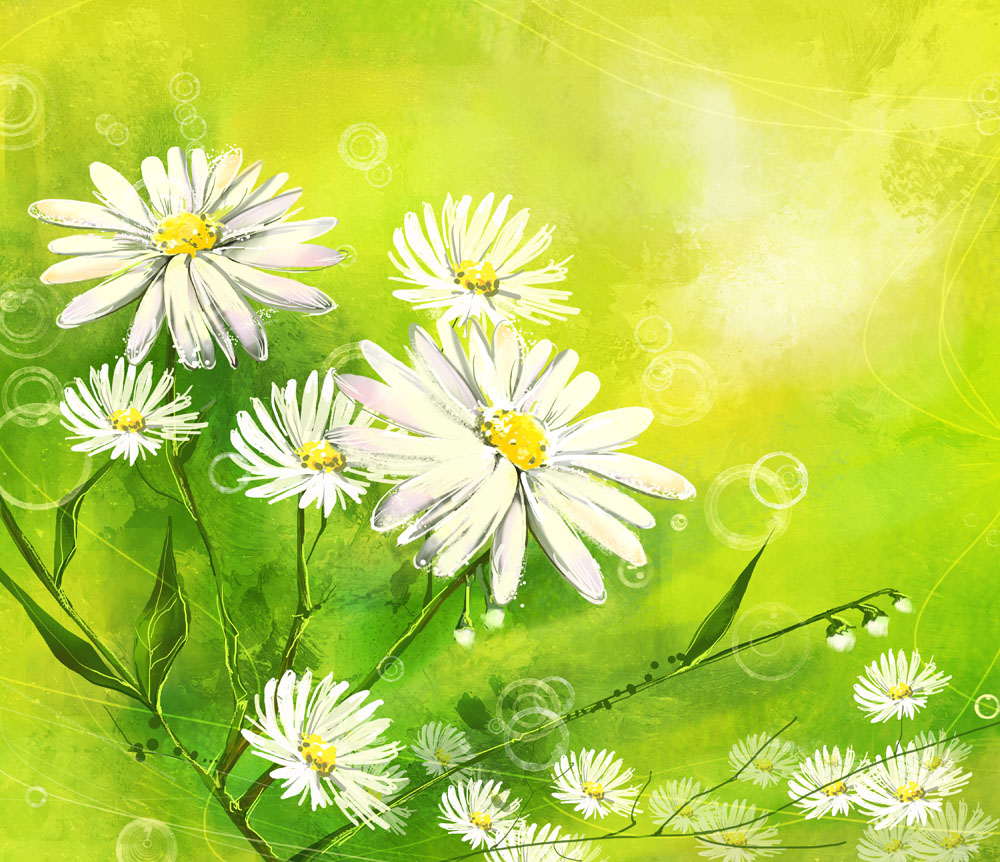 文字内容
文字内容
文字内容
文字内容
2
文字内容
文字内容
文字内容
文字内容
#
私密问答
文字内容
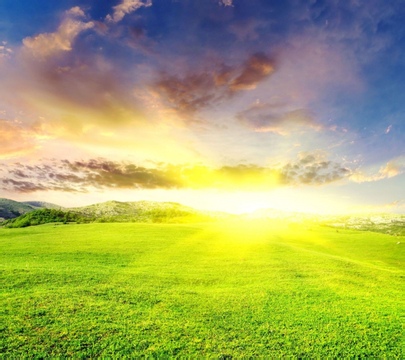 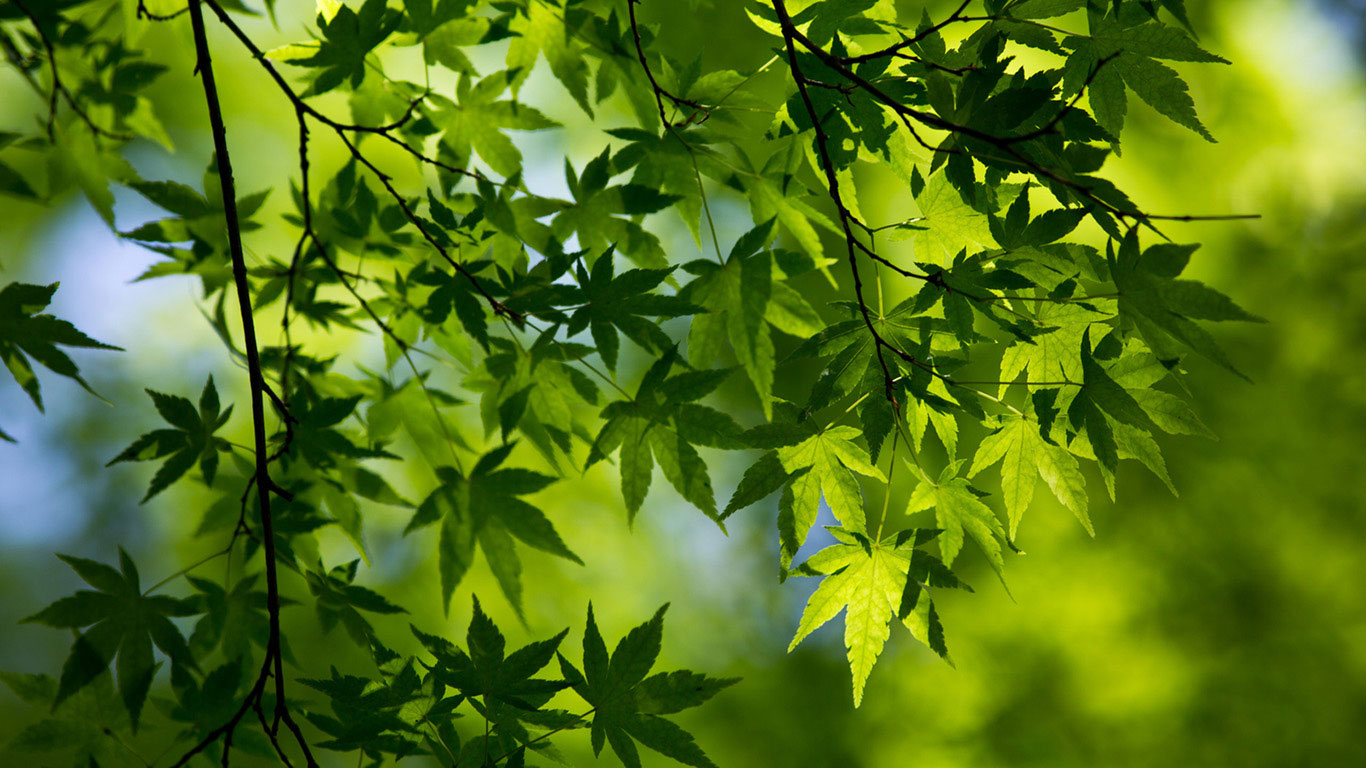 #/#
#/#
文字内容
文字内容
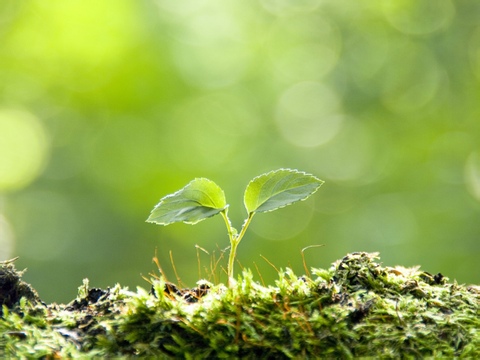 文字内容
文字内容
文字内容文字内容文字内容
文字内容文字内容文字内容
文字内容
#